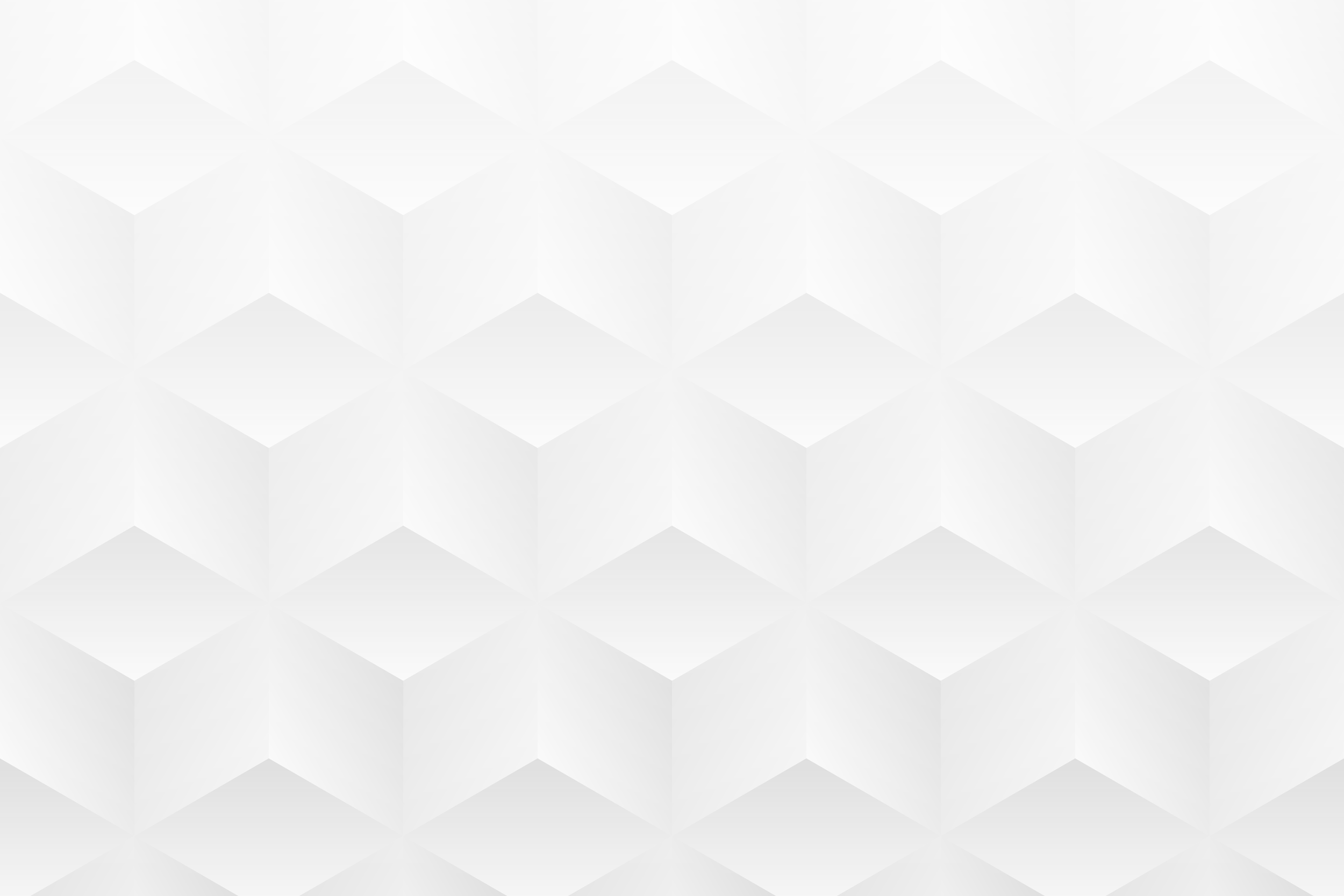 DIGITAL MARKETING REPORT PRESENTATION TEMPLATE
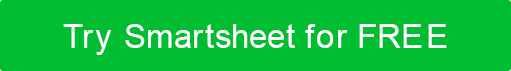 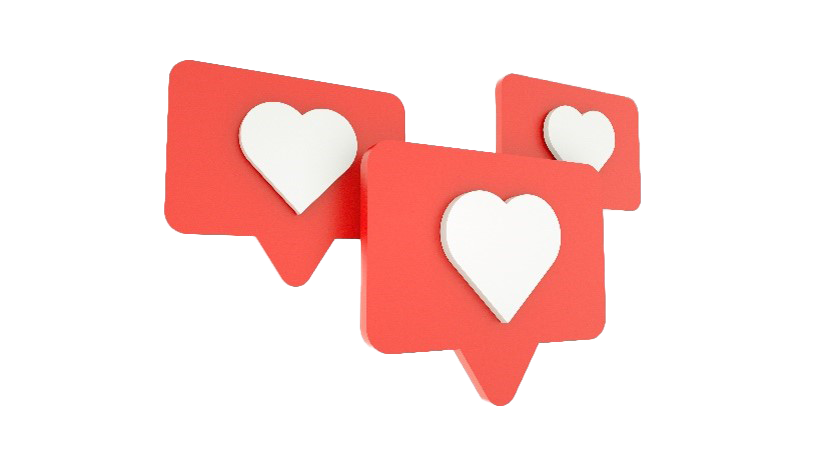 DIGITAL MARKETING REPORT PRESENTATION
PROJECT REPORT
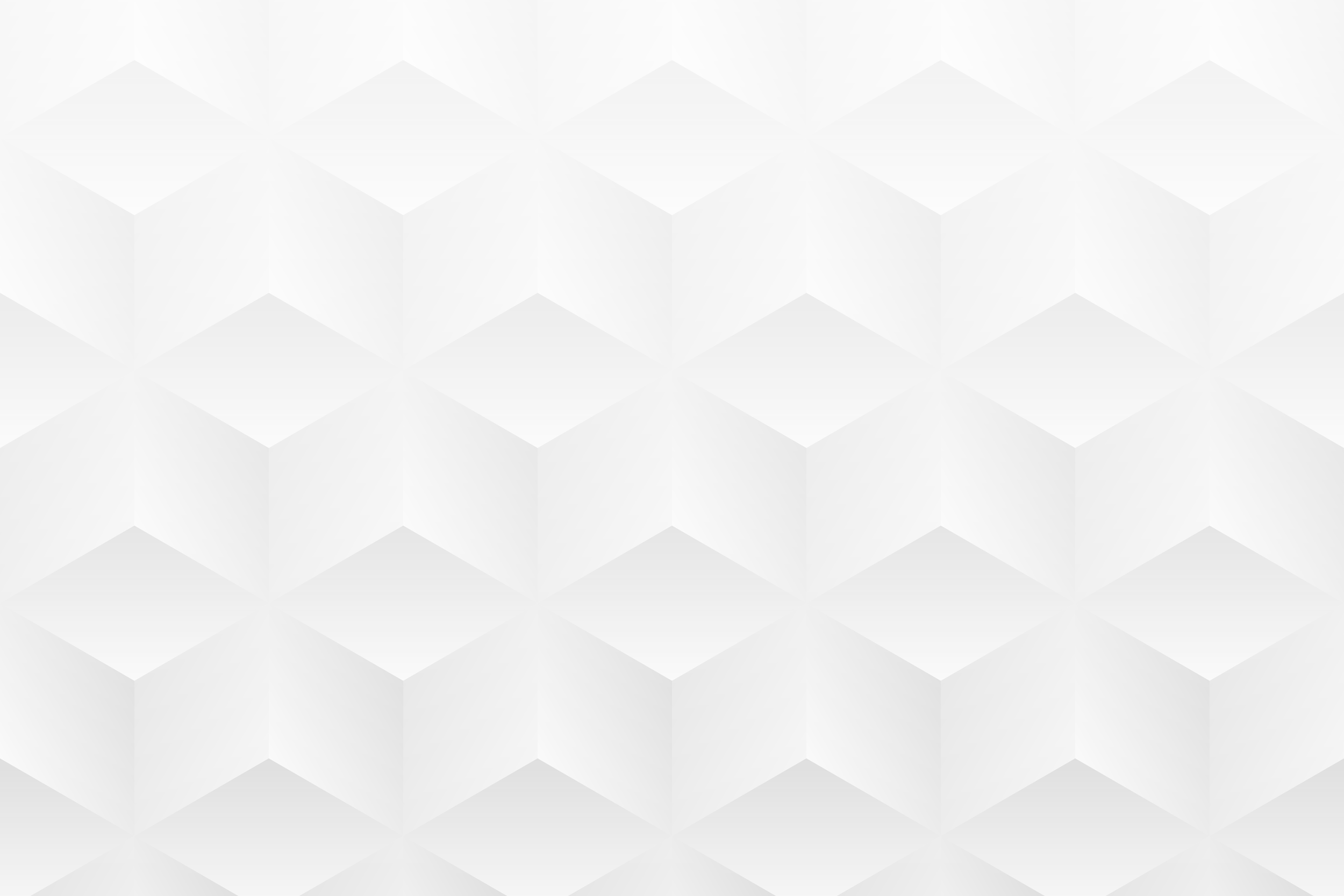 REPORT SUMMARY: Month 20XX
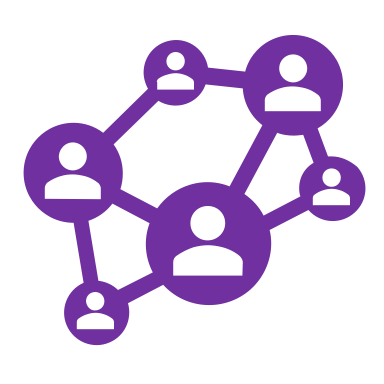 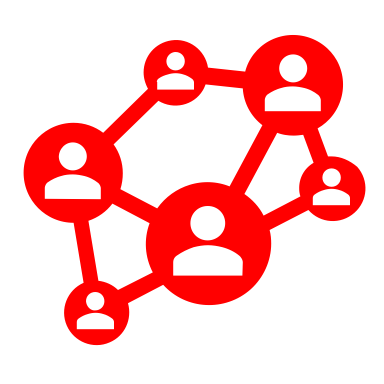 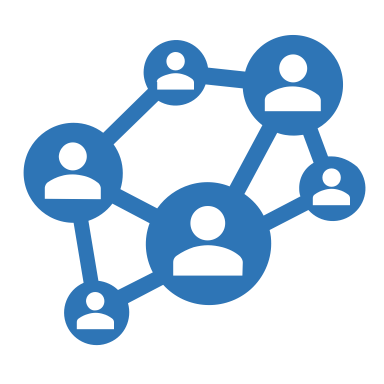 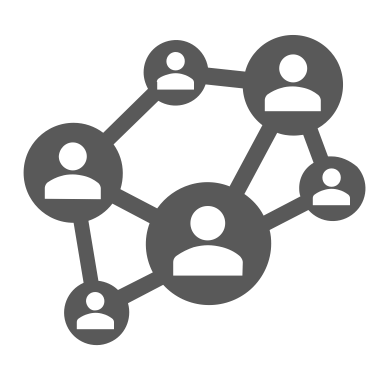 DIGITAL MARKETING REPORT SUMMARY
PROJECT REPORT
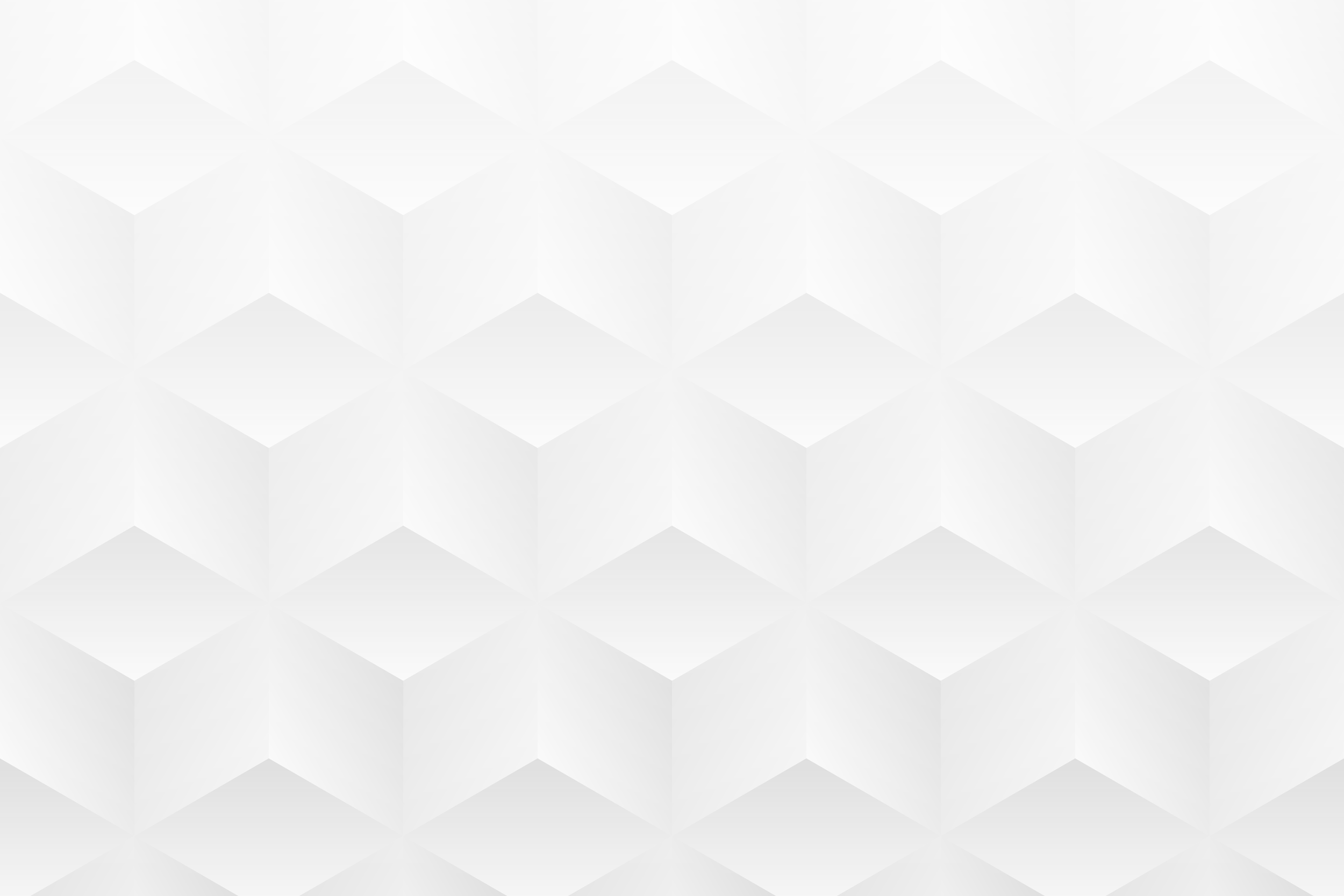 ANALYTICS
Right click on the charts below and choose Edit Data to modify.
PROJECT REPORT
ANALYTICS
PROJECT REPORT